Web-консультацияЕдиный подход к оцениванию индивидуальных проектов иисследовательских работ
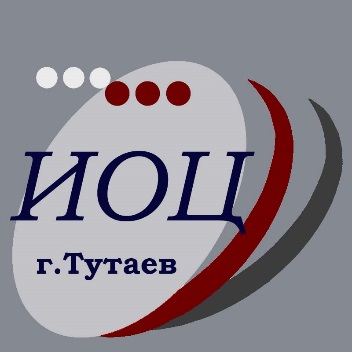 МУ ДПО «Информационно-образовательный центр» Тутаевского МР
Часть 1.Оценка содержанияисследовательских работ
Целеполагание
Анализ области исследования
Методика исследовательской работы
Качество результата
Дополнительный критерийСоответствие требованиям к оформлению работы(оценивание 0-2 балла)Оценка бинарная:  0 или 2
Часть 2.Оценка содержанияписьменной работы в рамках индивидуального проекта
Целеполагание
Анализ существующих решение и методов
Планирование работ, ресурсное обеспечение проекта
Качество результата
Дополнительный критерийСоответствие требованиям к оформлению работы(оценивание 0-2 балла)Оценка бинарная:  0 или 2